Развивающая предметно-пространственная среда в старшей группе в соответствии с ФГОС ДО
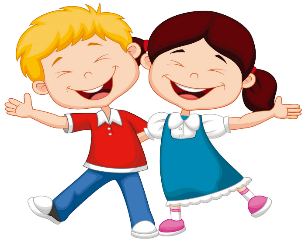 МБДОУ «Березовский детский сад №2»
Воспитатель Садыкова Т.М.
Образовательная среда – совокупность условий, целенаправленно создаваемых в целях обеспечения полноценного образования и развития детей.
Развивающая предметная среда должна быть современна, отвечать критериям функционального комфорта и основным положениям развивающей детской деятельности, обеспечивать достижение нового, перспективного уровня в развитии детской деятельности..
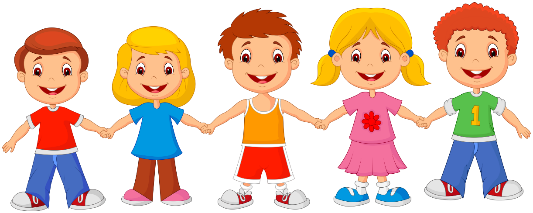 Цель и задачи 
создания развивающей среды
Задачи:  

Охрана и укрепление физического и психического состояния детей. 
Интеллектуальное развитие. 
 Эмоциональное благополучие каждого ребенка. 
 Создание условий для развития личности. 
Взаимодействие с семьей с целью повышения эффективности воспитательного процесса
Цель: обеспечение воспитанников возможностью реализовать свои способности и творческие задатки, удовлетворить потребности в игре и развитии, достичь необходимых результатов в освоение общеобразовательной программы.
Развивающая предметно-пространственная среда должна быть
содержательно-насыщенной;
развивающей;
 трансформируемой; 
полифункциональной;
вариативной; 
доступной; 
 безопасной;
здоровье сберегающей;
эстетически – привлекательной.
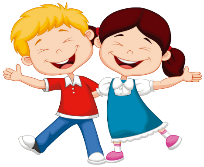 Наша работа начинается с утреннего приёма детей в группу. В раздевалке расположен информационный уголок для родителей, уголок настроения, уголок индивидуализации «Здравствуйте, я пришел!»
Центр патриотического воспитания
Книжный центр
Центр театрализации
Центр безопасности
Центр творчества
Центр уединения
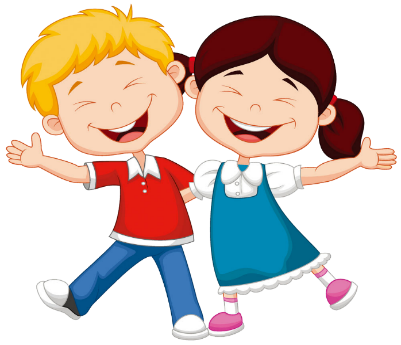 Центр экспериментирования, организации наблюдения и труда
Центр логики и математики
Центр конструирования
Центр познания и коммуникации
Центр игры
Центр двигательной активности
Дошкольный возраст - это то время, когда
закладывается фундамент всей жизни
человека. И если уделять внимание
предметно-развивающей среде ребёнка, его
сенсорной восприимчивости окружающего
мира, это будет способствовать становлению
гармоничной, самодостаточной личности.
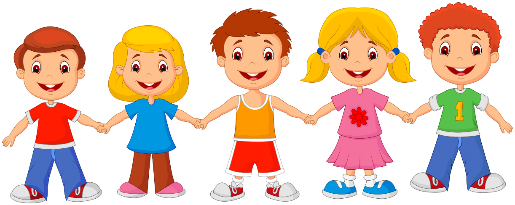 Спасибо за внимание!